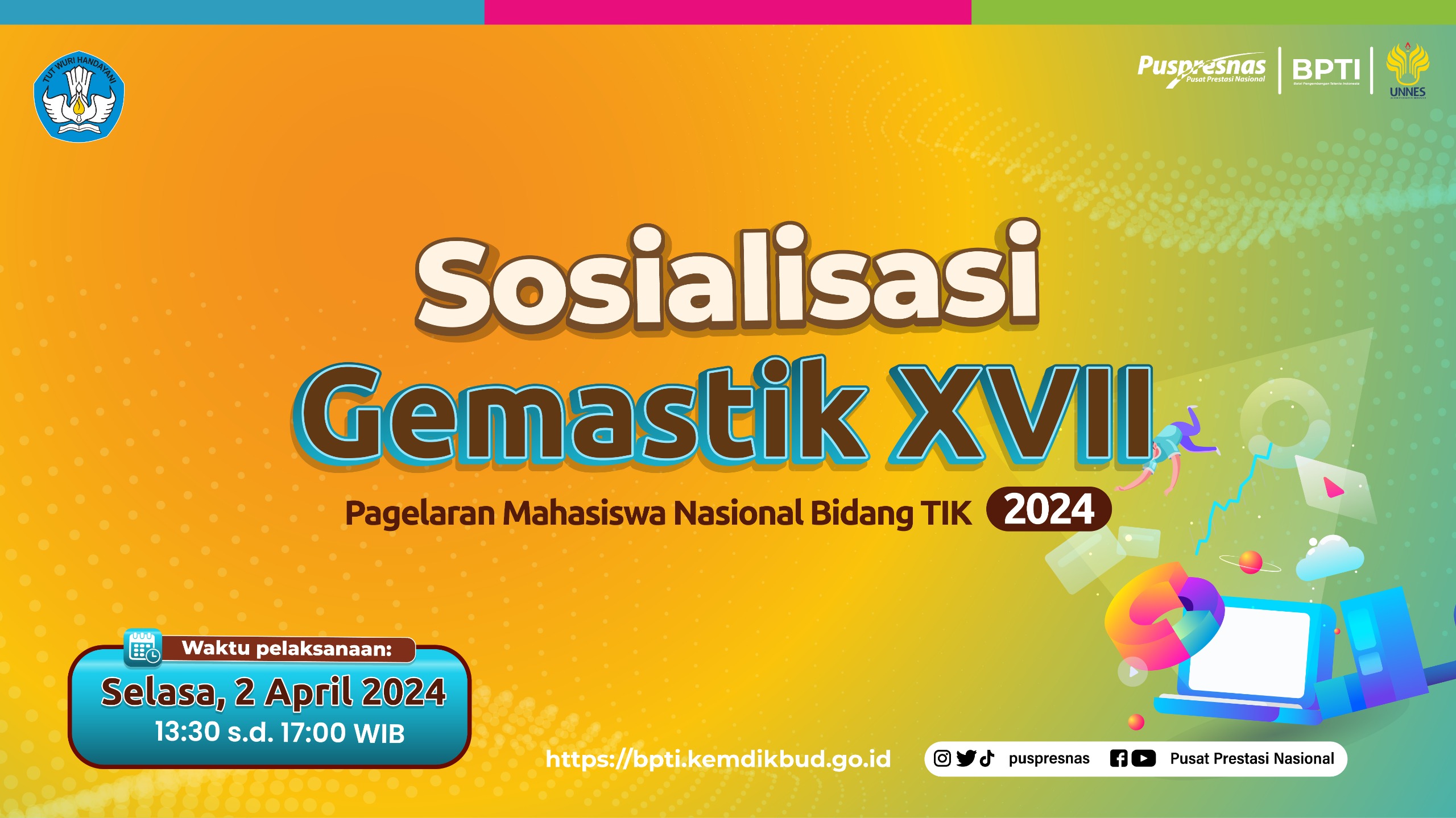 Divisi : XI – Bisnis TIK
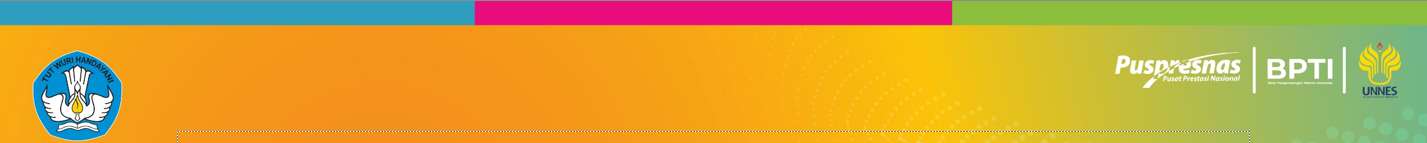 Kompetisi Keamanan Siber
Tujuan : untuk menguji kemampuan peserta dalam mengidentifikasi, mencegah, dan menyelesaikan masalah keamanan siber (termasuk data) pada sistem atau jaringan komputer. 
Tantangan yang diberikan dapat meliputi penyerangan dan peretasan sistem, pengujian keamanan aplikasi web atau mobile, analisis forensik, atau pemecahan masalah keamanan jaringan.
Ketepatan dan kecepatan peserta dalam menutupi kelemahan yang ditemukan akan menentukan seberapa kuat sistem bertahan dari serangan peserta lain.
 Dalam melakukan semua aktivitas di atas, peserta harus menulis dalam sebuah laporan, yang dikenal dengan istilah Write-up. 
Kompetisi ini terdiri atas dua babak : babak penyisihan dan babak final
Model pelaksanaan kompetisi ini menggunakan referensi standar https://ctftime.org.
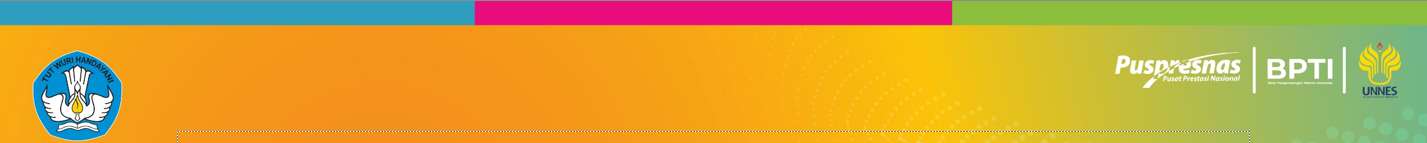 Babak Penyisihan
Format penyisihan adalah Capture the Flag (CTF). Pada CTF, peserta akan dihadapkan dengan sejumlah skenario keamanan dan mencari data khusus (flag) yang bisa didapat dengan mengeksploitasi celah sistem atau mencari informasi penting yang terkait dengan keamanan data yang disiapkan.
Babak penyisihan : 12-13 Juli 2024. Peserta akan diberi kesempatan sebelum babak penyisihan, yaitu pada tanggal 30 Juni 2024 pukul 09.00 – 22.00 WIB, untuk melakukan pemanasan dalam waktu tertentu (waktu akan diumumkan kemudian) dengan tujuan membiasakan diri dengan sistem online. 
Pada tahap pemanasan ini, peserta akan diberi beberapa soal untuk diselesaikan dan dikirim (unggah). Penilaian pada tahap pemanasan tidak mempengaruhi penentuan hasil penyisihan maupun pemenang kompetisi.
Materi yang diujikan diantaranya adalah: system hardening, web, digital forensic, cryptography, binary analysis, steganography, reverse engineering dan network sniffing.
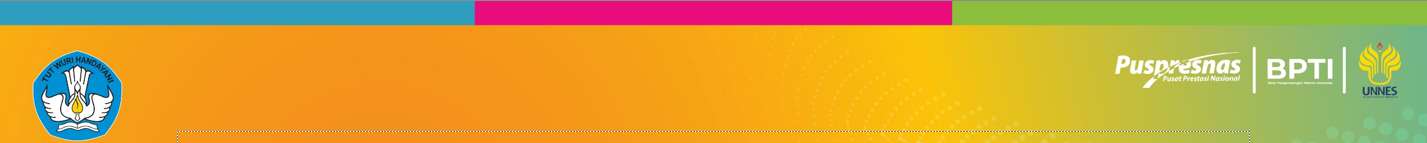 Teknis Penggunaan Sistem Penyisihan (dan Pemanasan)
Peserta akan diberikan akun dan alamat sistem penyisihan melalui email selambat-lambatnya H-2 penyisihan.
Login di laman kompetisi menggunakan username dan password yang diberikan melalui email ketua tim.
Segala hal teknis tambahan terkait penyisihan yang perlu diketahui oleh peserta akan diberitahukan melalui email
Klik menu “Tantangan” untuk melihat soal. Klik soal yang akan dipilih untuk melihat deskripsi soal.
Setiap soal berisi narasi kasus beserta berkas pendukung ataupun alamat layanan jaringan/web yang harus dianalisis keamanannya.
Setiap soal mempunyai bobot/poin yang berbeda-beda tergantung tingkat kesulitannya.
Tekan tombol submit untuk mengirimkan flag yang telah ditemukan.
Untuk mendapatkan nilai pada suatu soal, peserta harus melakukan submit flag pada sistem penyisihan melalui submission form dari soal yang bersangkutan.
Scoreboard akan ditampilkan selama penyisihan berlangsung. 
Peserta wajib mengumpulkan Write-Up atau langkah penyelesaian tiap soal dalam bentuk PDF selambat-lambatnya jam 10.00 WIB pada hari H+1 setelah penyisihan melalui yang formatnya akan diberitahukan kemudian.
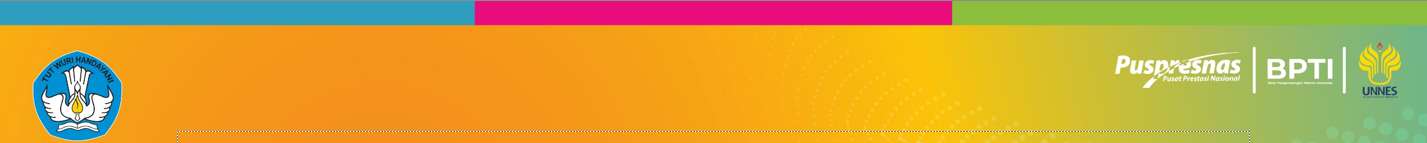 Babak Final
Finalis sejumlah 20 tim terbaik akan diambil dari babak penyisihan.
Scoreboard akan ditampilkan selama babak final berlangsung.
Peserta wajib mengumpulkan Write-Up atau langkah penyelesaian tiap soal dalam bentuk PDF selambat-lambatnya jam 23.00 WIB pada hari H setelah babak final ke https://gemastik.kemdikbud.go.id yang formatnya akan diberitahukan kemudian
Babak final akan dilaksanakan dalam 2 tahap yaitu tahap kompetisi (Attack-Defense) dan presentasi. 
Tahap kompetisi Attack-Defense adalah tahap dimana setiap tim memiliki sebuah sistem dengan celah keamanan. Setiap tim diberi waktu untuk memperbaiki sistem tersebut. Setelah itu setiap tim harus mencari flag lawan sambal mempertahankan flag masing-masing supaya tidak diketahui.
Tahap kompetisi Attack-Defense akan dilaksanakan pada tanggal 10 September 2024.
Tahap presentasi, tahap dimana peserta melakukan pemaparan hasil write-up, akan dilaksanakan pada tanggal 11 September 2024.
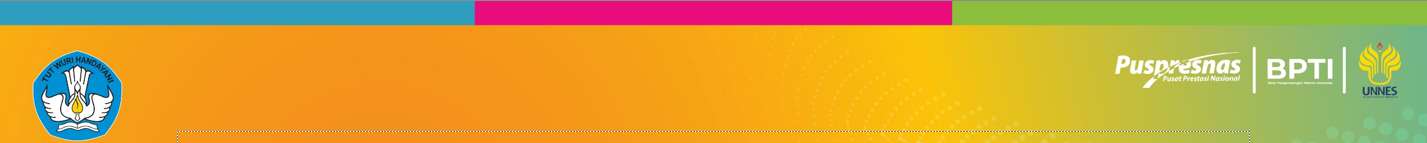 Ketentuan Khusus
Peserta diharuskan membawa laptop sendiri sesuai dengan spesifikasi yang dibutuhkan.
Dilarang melakukan DoS (Denial of Service) dalam bentuk apapun.
Dilarang melakukan kecurangan seperti berbagi flag, melihat pekerjaan tim lain, memberikan akun kepada orang di luar tim, atau melakukan kerja sama antar tim.
Dilarang merusak sistem atau mengeksploitasi target berlebihan sehingga tidak bisa diselesaikan tim lain. Apabila peserta melakukan hal itu dengan tidak sengaja, harap langsung melaporkan ke panitia.
Jika ada peserta yang menemukan celah di sistem penyisihan (di luar kasus yang disiapkan) harap melaporkan ke panitia untuk kemungkinan nilai tambahan.
Tidak ada kasus yang membutuhkan online brute force. Akses berlebihan terhadap server mengakibatkan IP akan di-banned secara otomatis dalam rentang waktu tertentu.
Segala bentuk kecurangan akan berdampak pada penilaian
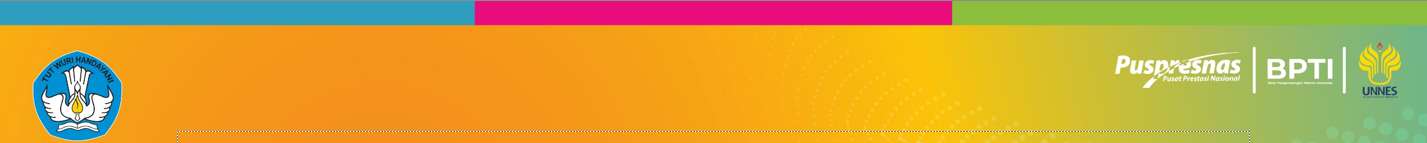 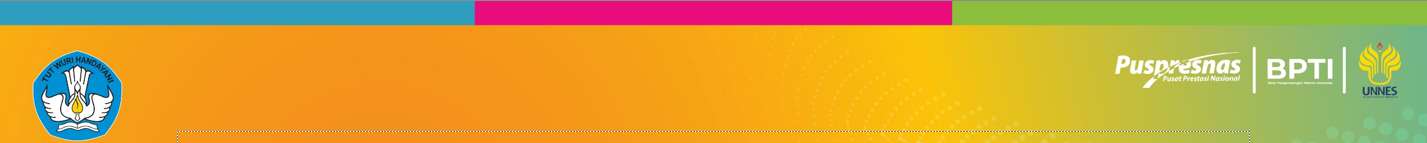 Terima kasih 
Selamat berkompetisi